EU-CERT:European Certificates and Accreditation for European Projects
EU-CERTTransnational partner meeting (TPM4)in Zagreb, Croatia 
The EU-CERT – Accreditation and Documentation Conference!
5th - 7th of December 2023

Current statusUniversity of Paderborn
Reference Number:2021-1-DE02-KA220-ADU-000033541 
Duration: 
01.02.2022 – 31.05.2024 (28 month)
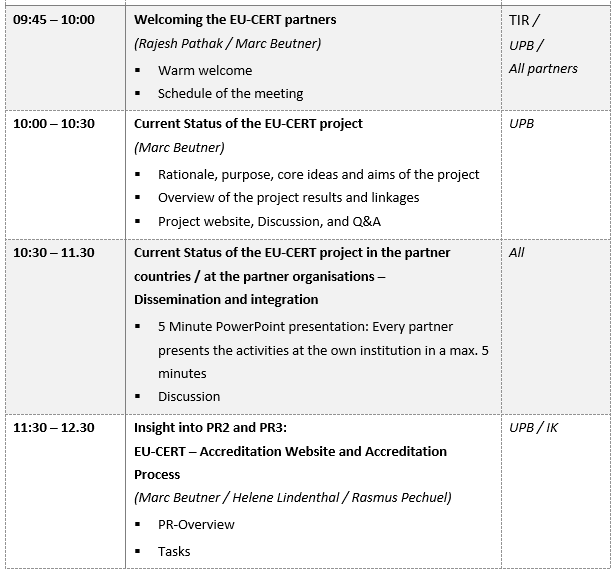 Meeting AgendaWednesday, 6th of December
Project Results
Project Results
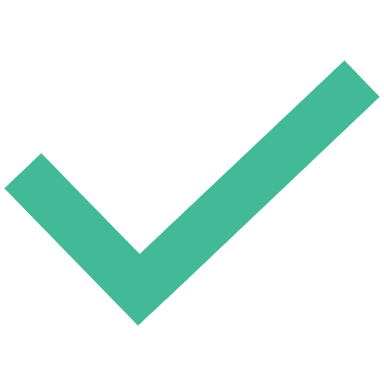 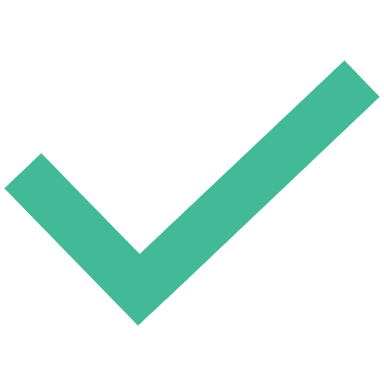 Project Result 2
EU-CERT - Concept Design for Accreditation and Certification Processes (Leading orga: STANDo)
Project Results
Project Result 3
EU-CERT - Accreditation Website and Data-base Design and Programming (Leading orga: Ingenious Knowledge)
Project Results
Project Result 4
EU-CERT - Accreditation Handbook
(Leading orga: University of Paderborn)
Project Results
Current status of UPB
PR1 finished
PR 2 finished
Website created
First automated feedback (scoring system) created
Information on the project introduced into study modules at the University of Paderborn
Contact with chambers and projects as a basis for later accreditation
Information toFBH – German Head Institute for adult education and vocational education in the craft sector
Discussion and Q&A
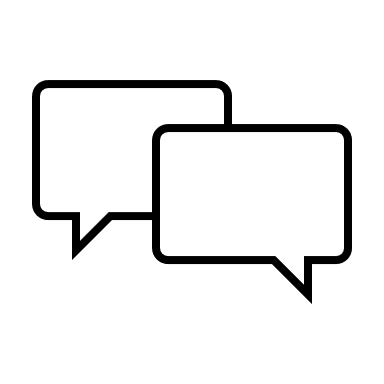 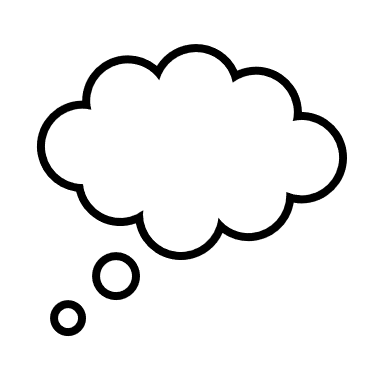 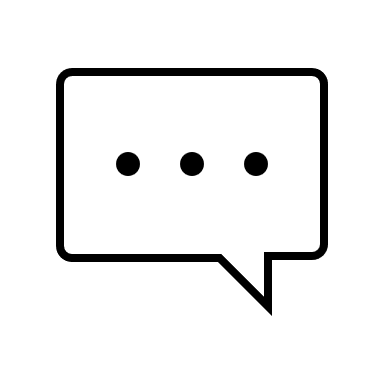 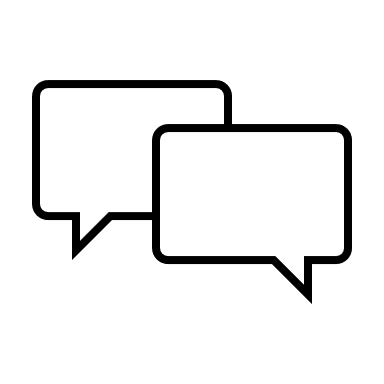 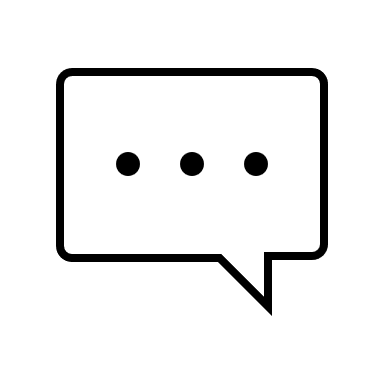 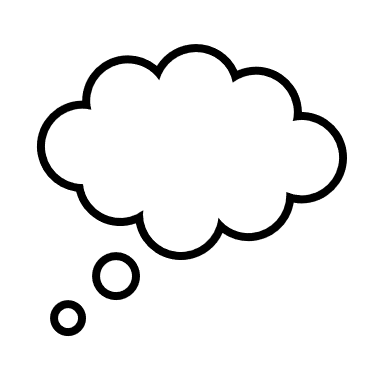 Universität Paderborn
Department Wirtschaftspädagogik Lehrstuhl Wirtschaftspädagogik II Warburger Str. 100
33098 Paderborn

http://www.upb.de/wipaed
Prof. Dr. Marc Beutner
Tel:	+49 (0) 52 51 / 60 - 23 67
Fax:	+49 (0) 52 51 / 60 - 35 63
E-Mail:	marc.beutner@uni-paderborn.de